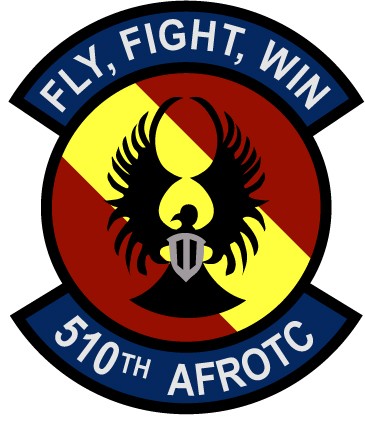 Briefing TemplateAFROTC Detachment 510
PHIL ANDRUS, C/Lt Col, AFROTC
“The key to successful leadership today is influence, not authority” 
 - Kenneth Blanchard
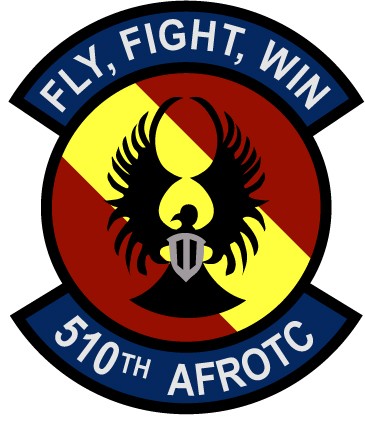 Overview
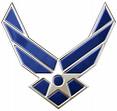 Content

Pictures

Format
“The key to successful leadership today is influence, not authority” 
 - Kenneth Blanchard
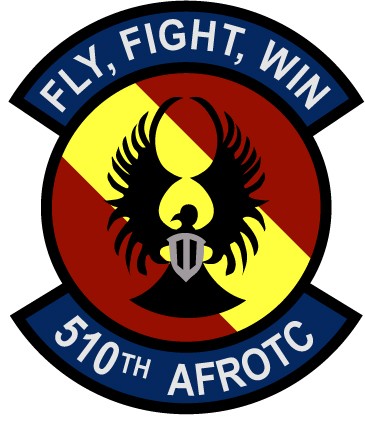 Content
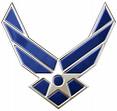 Will be direct

Will be concise

Is meant to keep you on topic, not spell out entire brief
“The key to successful leadership today is influence, not authority” 
 - Kenneth Blanchard
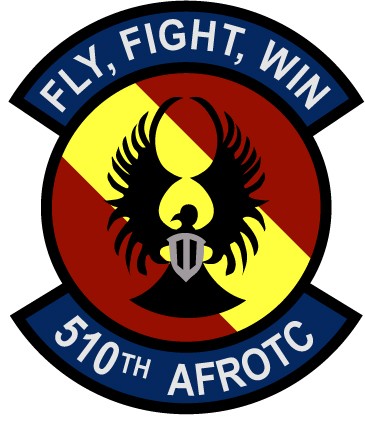 Pictures
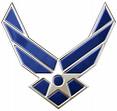 May be used with discretion
Will be related to topic
Will not distract audience
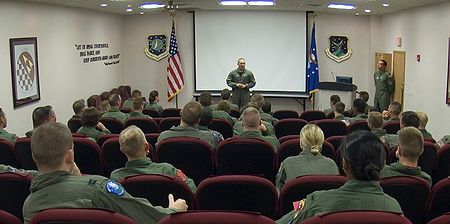 “The key to successful leadership today is influence, not authority” 
 - Kenneth Blanchard
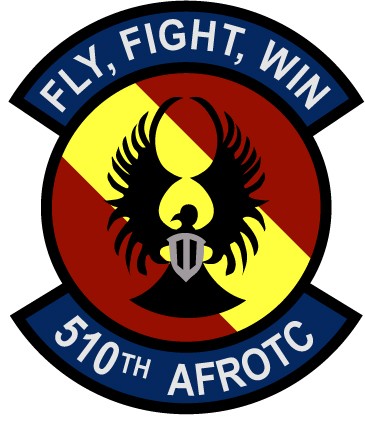 Format
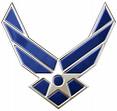 Must exactly replicate this presentation

STANDARDIZE, STANDARDIZE, STANDARDIZE!!!
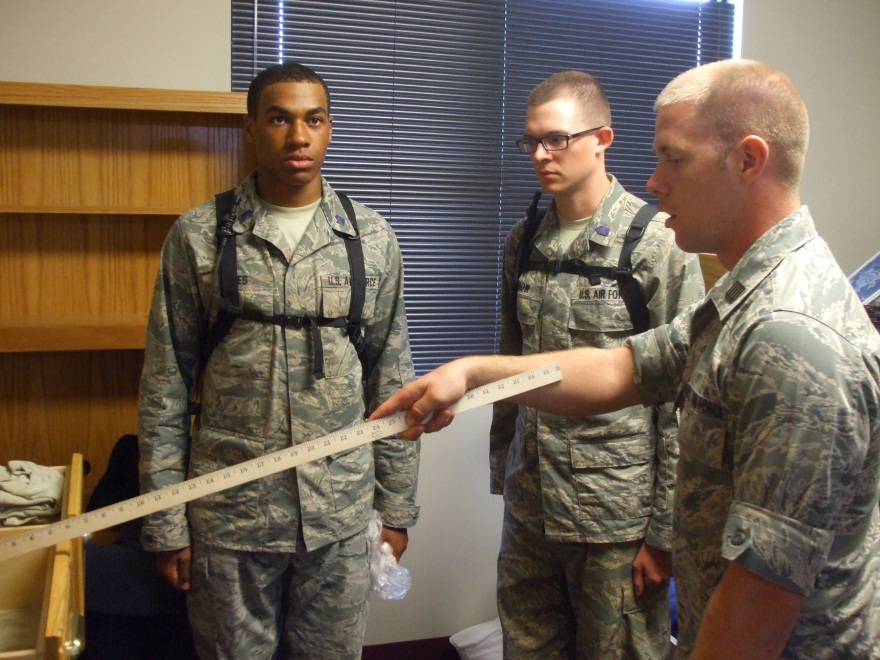 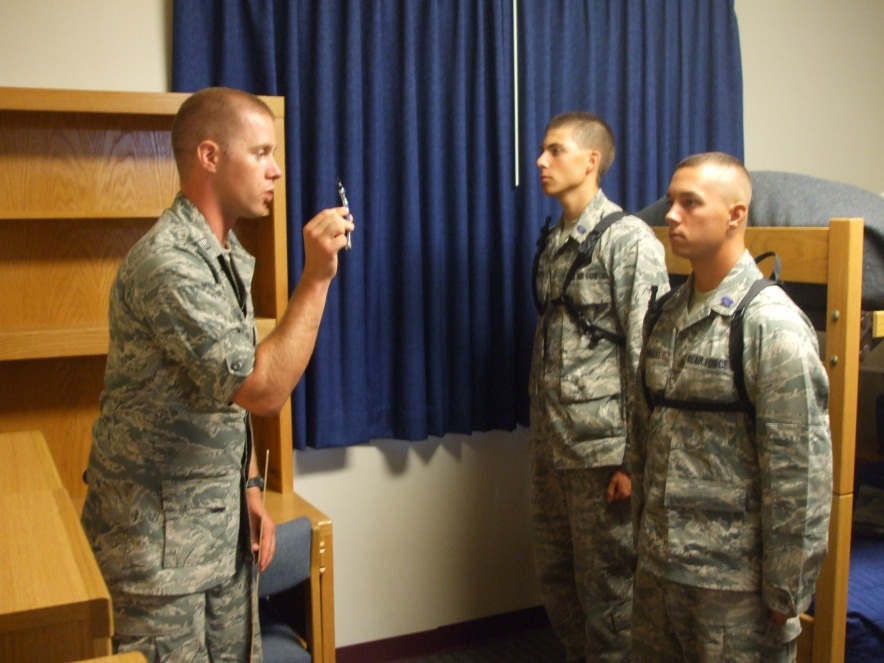 “The key to successful leadership today is influence, not authority” 
 - Kenneth Blanchard
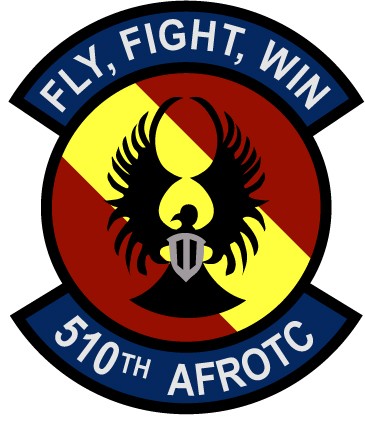 Summary
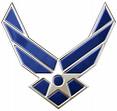 Content

Pictures

Format
“The key to successful leadership today is influence, not authority” 
 - Kenneth Blanchard
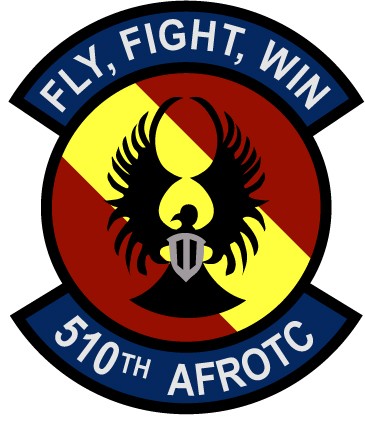 Questions
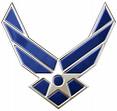 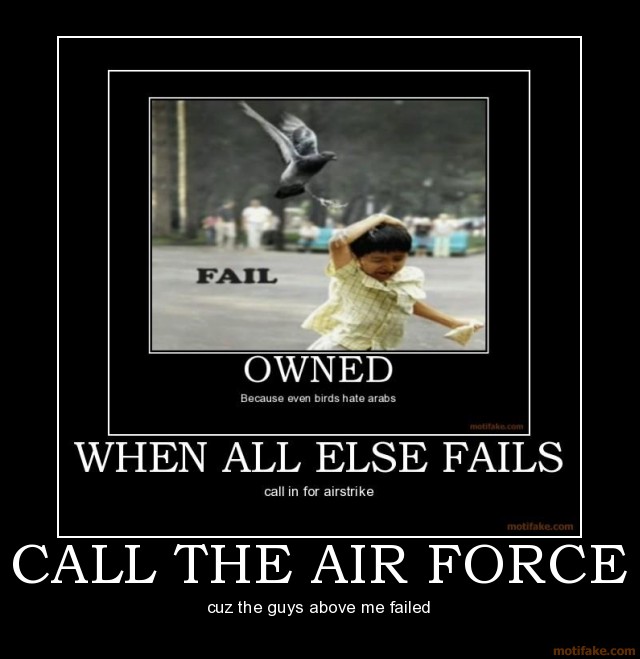